聯陽半導體股份有限公司  法人說明會
2023年03月30日
2022 Summary
營收			$5.2B NTD
毛利率			52.3%
淨利			$1.22B NTD
每股獲利			$7.56 NTD per Share
股利			$6.0 NTD per Share
合併綜合損益表
合併綜合損益表(季)
111年






110年
歷年營收
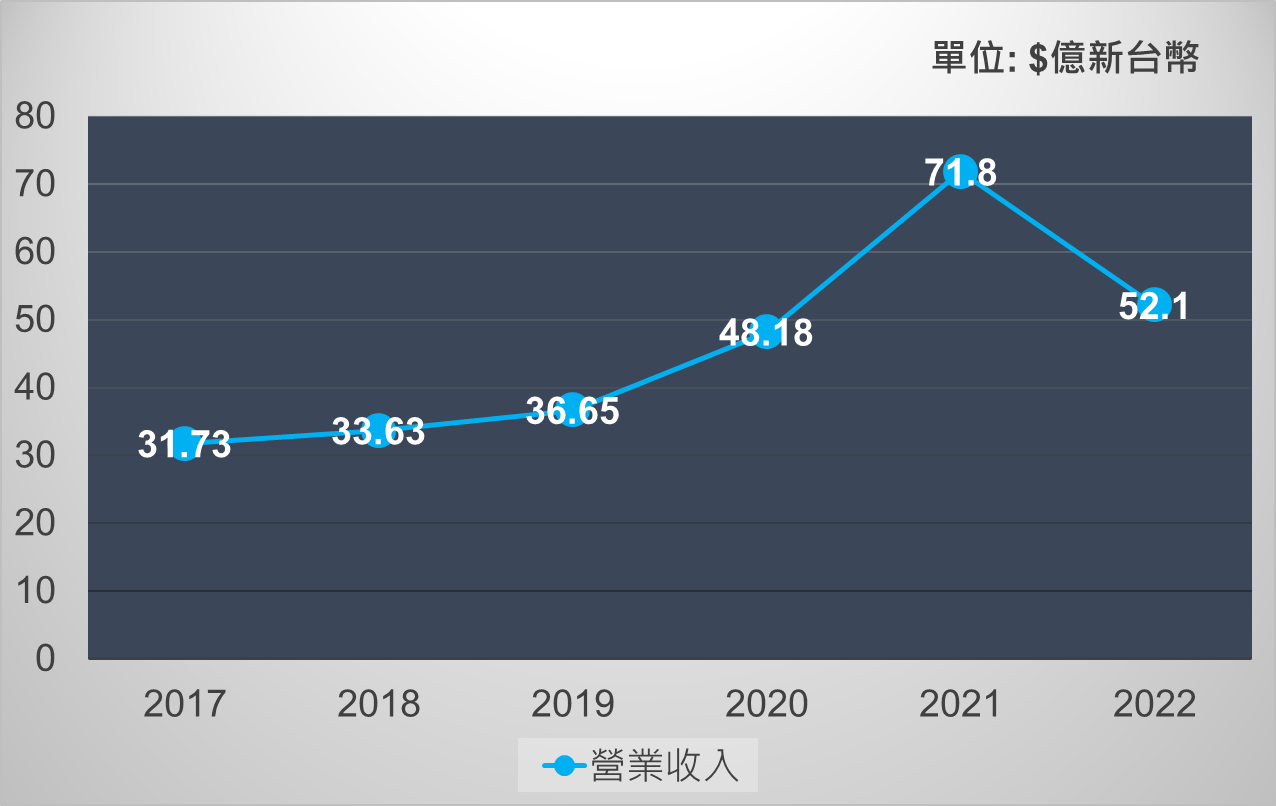 歷年重要指標
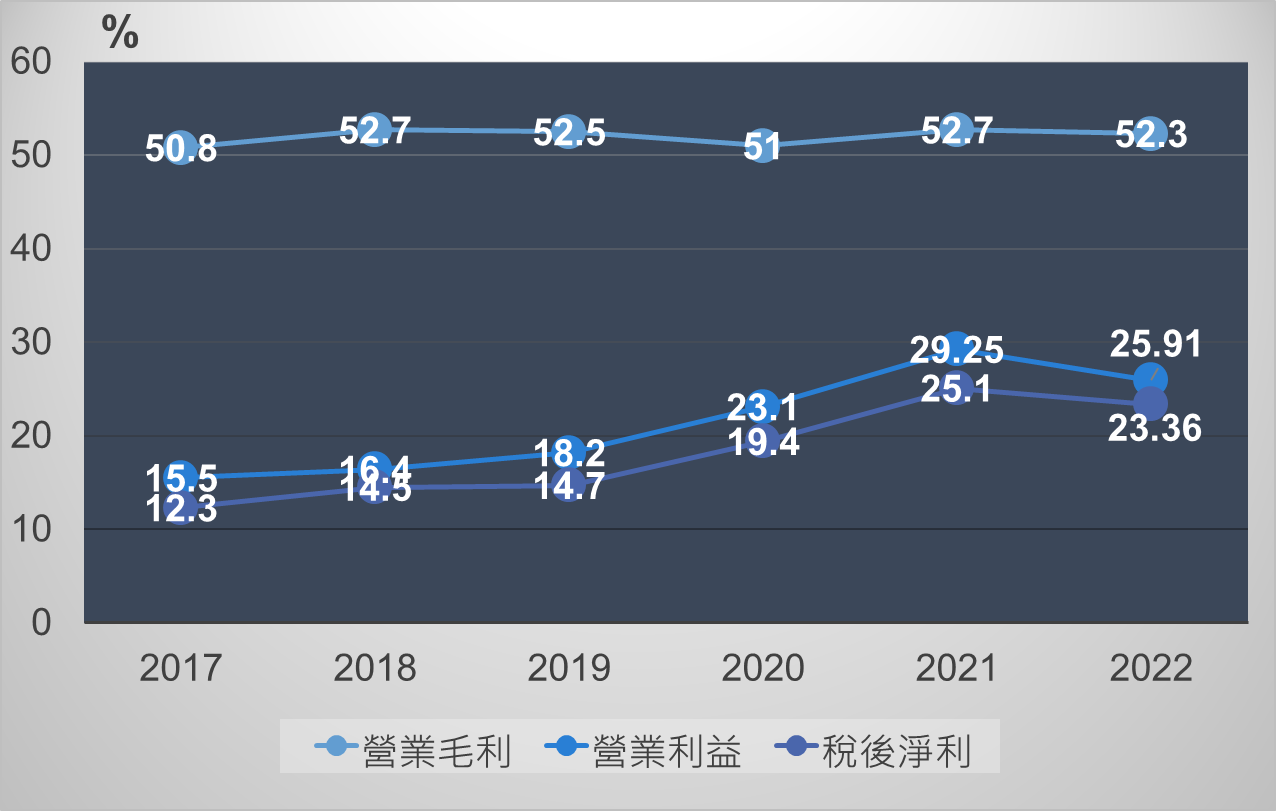 歷年季營收
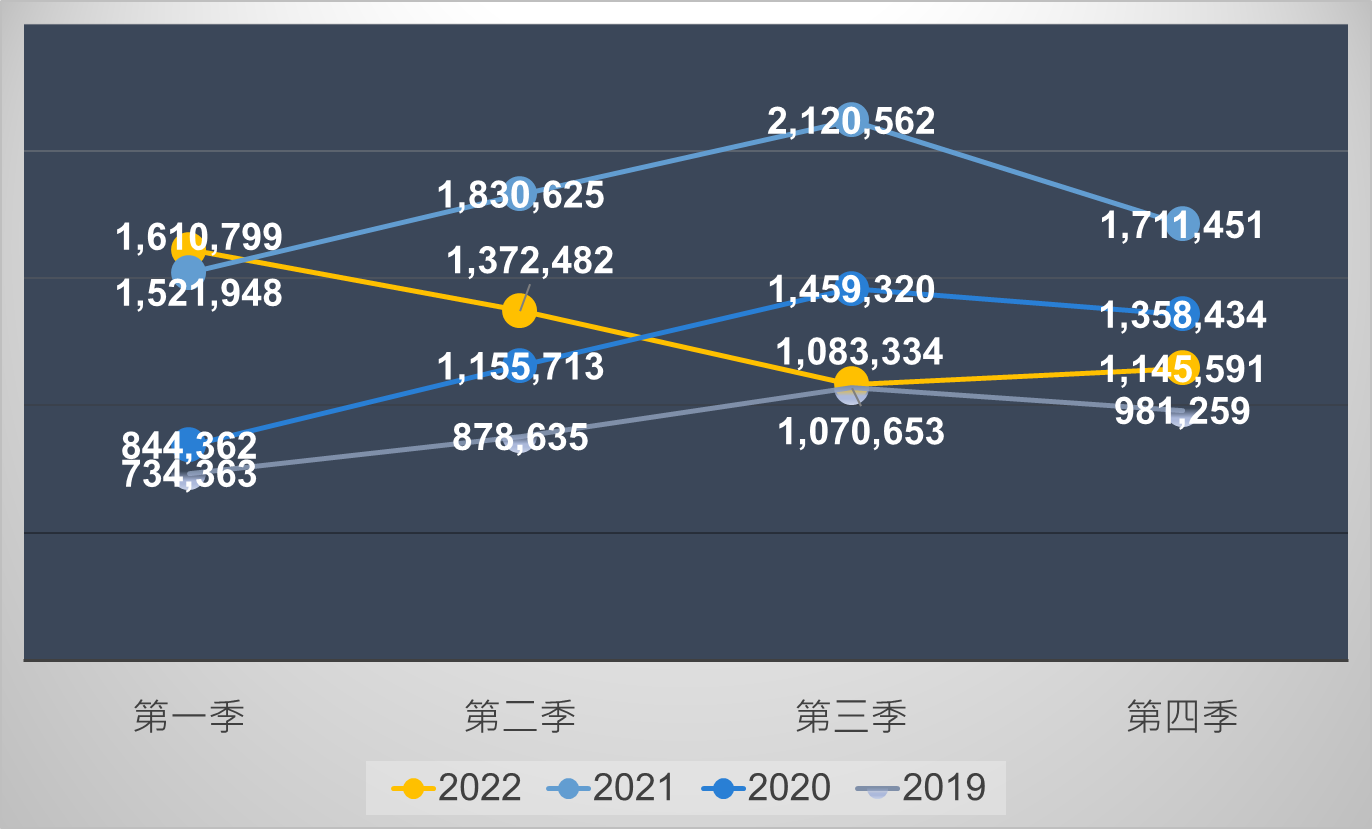